הלא מודע החברתי 
במבצע שומר החומות
איתן טמיר,  מאי 2021
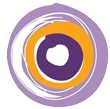 מכון טמיר
קבוצות גדולות בהיסטוריה של המין האנושי
״הפסיכולוגיה האנושית היא התפתחות מאוד מאוד חדשה באבולוציה האנושית. בני אדם הם חיות חברתיות עם נאמנות קבוצתית מוטבעת גנטית, אבל לאורך מיליוני שנים בני אדם חיו בקהילות אינטימיות קטנות ולא במדינות גדולות.
הומו ארקטוס, ניאנדרטלים והומוספיאנים קדומים חיו בקלאנים, 100-200 איש לכל היותר. רק לפני 70,000 שנה האדם למד להשתמש בתרבות כבסיס לשיתוף פעולה רחב היקף.
זה המפתח להצלחה שלנו כמין והסיבה לכך שאנחנו שולטים בכוכב הלכת ולא הניאנדרטלים, השימפנזים או הפילים - אנחנו היונקים היחידים שיודעים לשתף פעולה בהיקפים גדולים,  תוך גמישות ושינוי אופן הפעולה לאורך זמן״.
-- פרופ׳ יובל נח הררי
קבוצות גדולות בהיסטוריה של המין האנושי
״רק ב-5,000 השנים האחרונות הופיעו ממלכות ומדינות כפי שאנחנו מכירים כיום. 
היותנו חלק מקבוצה גדולה גורמת לכך שאכפת לנו מאנשים שאנחנו לא מכירים ואנחנו מרגישים בעלות על מקומות בהם אף פעם לא היינו״.
[Speaker Notes: מהי קהילת המטפלים/ות של מכון טמיר?]
יצירת קבוצות גדולות עם רקע לאומי משותף
״רק ב-5,000 השנים האחרונות הופיעו ממלכות ומדינות כפי שאנחנו מכירים כיום. 
היותנו חלק מקבוצה גדולה גורמת לכך שאכפת לנו מאנשים שאנחנו לא מכירים ואנחנו מרגישים בעלות על מקומות בהם אף פעם לא היינו.
לא ניתן לקיים קשר קרוב עם מיליוני אנשים, לכן אתגר הלאומנות הוא למצוא דרכים לחבר (Make bond) בין זרים. 

 יש 2 כאלה:
 1. דרך פשוטה יחסית - להעדיף אנשים מוכרים על אנשים זרים (זינופוביה)
 2. דרך יותר מורכבת - להעדיף אנשים זרים על אנשים מוכרים (לשלם מס, להימנע מנפוטיזם)"
הקבוצה הגדולה - ארל הופר (2018 ,Hopper)
לפי הופר, קבוצה גדולה היא אוסף של בני אדם עם Ego-ideal וסופר אגו משותף. 
שבטים, ארגון או חברה אינם קבוצה גדולה. 
קבוצה גדולה היא 32 משתתפים ויותר, קשה לומר מה החסם העליון, אולם החל ממספר מסוים עולה חרדה שמעוררת פיצולים ארגוניים והגנות בירוקרטיות. 
הקבוצה הגדולה היא מובנית ונעזרת בדינמיקה אדמיניסטרטיבית (Foulks).  
חקר הקבוצה והרגרסיה שהיא גורמת פותחים צוהר ללמידה על הלא מודע החברתי.
[Speaker Notes: הגדרה מסורתית של קבוצה 
דינמיקה אדמיניסטרטיבית - רמה גבוהה יותר של מעורבות הנחיייתית עם הקבוצה כשלם ועם משתתתים אינדיבידואליים
למה? לפי פייר טורקה: 16 זה מספר המשתתפים בקבוצת שחמט, אבל חייבים שתי קבוצות למשחק.]
הלא מודע החברתי - ארל הופר (2001 ,Hopper)
הלא מודע החברתי הוא מבנה מנטלי המובנה יחדיו (co-constructed) ומשותף לחברים במערכת חברתית מסוימת, כמו קהילה, חברה, אומה או תרבות. 

הלא מודע החברתי כולל חרדות משותפות, טראומות, משאלות, פנטזיות, הגנות, מיתוסים וזיכרונות.
הקבוצה הגדולה והלא מודע החברתי
חקר הקבוצה הגדולה מציע מגע ייחודי עם הלא מודע החברתי.
הרגרסיה מאפשרת חיבור אל הקבוצה כאובייקט אימהי, שמקבל חיים מחודשים בקבוצה הגדולה.  
למשל, דרך הקבלה (Equivalence), נוצר אנאקטמנט אשר מתגלם בהאנשה (Personification) של אובייקט בקבוצה. אובייקט זה מייצג עבור המשתתפים קבוצת חוץ מסוימת.
ההנחה הבסיסית הרביעית - Incohesion, מתעררת מול חרדת איון, ומתבטאת בהגנות של אגרגרציה - מסיפיקציה (Aggregation/Massification).
[Speaker Notes: דומה לתהליך מקביל בפסיכולוגיה הדינמית
דוגמא ל-Equivalence: תתי-קבוצות בקבוצה הגדולה שמבטאות קונפליקטים חברתיים
להזכיר 3 קבוצות ההנחה הבסיסית המקוריות של ביון
הנחה זו מוכרת גם כ- Me-ness של גורדון לורנס 
אגרגרציה- יותר מדי אינדיבידוואליות 
מסיפיקציה- פחות מדי אינדיבידוואליות]
שאלות מרכזיות - הסכסוך היהודי-פלסטיני
הופר החל לחקור את הלא מודע החברתי , יחד עם וולקן, דלאל ואחרים.
מה צריכה הנפש להדחיק עקב טראומטיזציה חברתית? 
מהו מחיר ההדחקה?
איך ניתן להתמודד עם חומרים בלתי ניתנים לניהול (Unmanageable)? 
מה מודחק לטובת שימור סדרים חברתיים מסוימים?
הלא מודע החברתי (Foulkes, 1964)
פוקס תיאר 4 רמות של תקשורת, יחסים ותהליכים קבוצתיים, שמתקיימות במקביל בכל קבוצה.
הלא מודע החברתי כולל את כל 4 הרמות, החל מתיאור המציאות היומיומית של החברה וכלה בארכיטיפים הבולטים בחייה יותר מאחרים:

הרמה העכשווית - רמה 1
יחסים בשיגרה - הקבוצה מייצגת מציאות, קהילתיות, יחסים בין-אישיים ותקשורת גלויה. ברמה זו נתפס מנחה הקבוצה (Conductor) כמנהיג וחברי הקבוצה כמונהגים.
הלא מודע החברתי לפי Foulks
רמת ההעברה - רמה 2
רמה זו מתייחסת ליחסי אובייקט בשלים. 
הקבוצה - מייצגת את המשפחה.
המנחה – את ההורה/ים
חברי הקבוצה - את האחאים.
הלא מודע החברתי לפי Foulks
הרמה ההשלכתית - רמה 3
רמה זו מתייחסת ליחסי אובייקט פרימיטיביים ולתפיסת אובייקטים חלקיים וכוללת השלכות ופנטזיות משותפות. 
חברי הקבוצה מייצגים רכיבים מתוך העצמי של הפרט והקבוצה מייצגת את דימוי האֵם או הרחם.
אינסטינקט העדר, ההמון בלינץ׳, תחרות על קורבנות
הלא מודע החברתי לפי Foulks
הרמה הקמאית - רמה 4
הקבוצה מייצגת את המיתוסים המשותפים, הארכיטיפים והלא מודע הקולקטיבי, כפי שהוא מתבטא בראיית העולם היונגיאנית.
ביטויים של הלא מודע החברתי Braun, 2001
הנחות ומיתוסים
מה שנלקח במסגרת החברה כמובן מאליו ונתפס כטבעי. 
ניתוח מעמיק יותר מגלה כי הדברים שנראים ברורים מאליו מסתירים מאחוריהם הנחה בסיסית סמויה. 
למשל, היותה של ישראל דמוקרטית לצד חוק הלאום.
ביטויים של הלא מודע החברתי Braun, 2001 המשך
התנערות מאחריות (disavowal)
הימנעות מלקיחת אחריות או הכחשה של ידע מבוסס לגבי היבטים לא רצויים.
 דוגמה לכך אפשר למצוא בהתנערות הישראלית מהטענה הפלשתינאית על ישראל, כמו גם בהתנערות הפלשתינאית מעצם קיומה של ישראל.
ביטויים של הלא מודע החברתי Braun, 2001 המשך
הגנות חברתיות
התגוננות מפני אירועים חברתיים מכאיבים, מעוררי אשמה או מביישים באמצעות השלכה, הכחשה, הדחקה או הימנעות (וינברג מוסיף  פיצול, אידיאליזציה והזדהות השלכתית- ״אנחנו והם״). 
מתבטאות באירועים חברתיים טראומטיים שאינם עוברים עיבוד (כמו הלינצ׳ בבת ים ובעכו)
ביטויים של הלא מודע החברתי Braun, 2001 המשך
דיכוי מבני (structural oppression)
שליטה של גורמים בעלי אינטרס בחברה הישראלית ובקהילה הבינלאומית על מוקדי הכוח והמידע. 
מה ומי עומדים מאחורי תהליכי מאקרו ומי מרוויח מעיתוי התרחשותם?
״הנדסת תודעה״.